Tažení Alexandra Velikého
Petr Műller, Natálie Huptychová
Helénismus
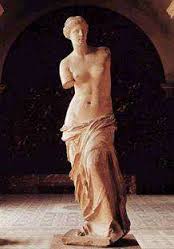 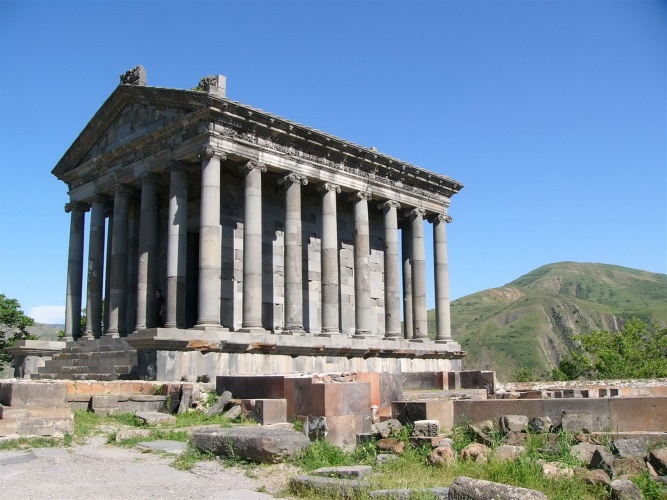 Arriános
Narozen 95 n. l. 
Žák filosofa Epiktéta
Současník císaře Hadriana
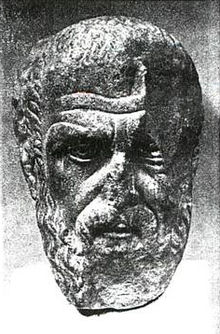 Popis Alexandra Velikého
Tažení Alexandra Velikého
Makedonie monarchie - Řekové se na Makedoňany dívali jako na barbary
Otec Alexandra - Filip Makedonský, matka Olympias
Smrt Filipa a nástup Alexandra na trůn
Vzbouření řeckých států – Alexandr zklidnil situaci a zamířil do Persie
Cíl Alexandra – vytvořit směs řecké a perské (syrské) civilizace
Verbování bojovníků z podrobených území
Bitva u Gaugamél
Největší Alexandrova bitva
Alexandr x Dareios
Peršané převaha 5:1
1. října 331 př. n. l. 
Největší bitva co se týče počtu vojáků až do dob Napoleonských válek
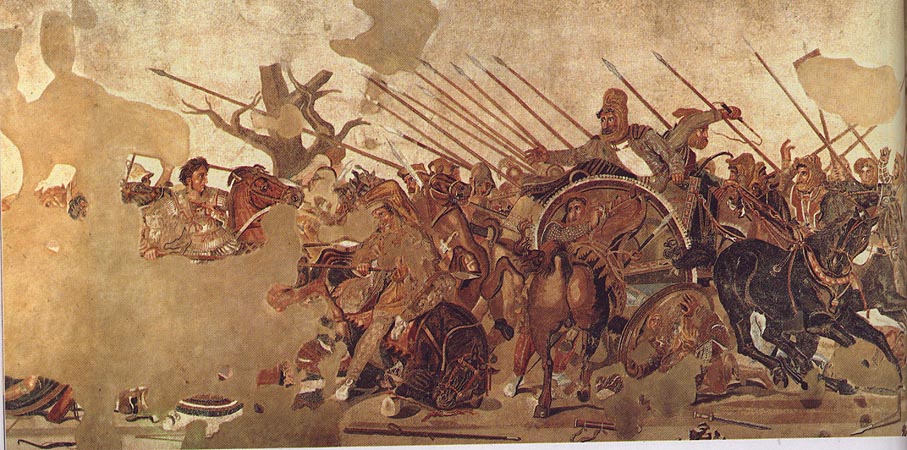 Alexandrova armáda
Čtvercový útvar 16x16
Falanga
Hlavní zbraň sarísa-obouručné kopí dlouhé 6-7metrů (Filip)
Těžkooděnci – hoplité
Lehkooděnci (Peltastové) – prak, luky, oštěpy, kopí
Makedonská jízda = výtečně vycvičená, považováni za nejlepší
Kopis, bronzové přilby, kopí (ciston) – 3 m., náprsní krunýř
Dareiova armáda
bitevní linie - 4 km
mezera pro válečné vozy s kosami
V přední linii perských vojsk nesmrtelní-10 000 elitních vojáků
Bitva
Alexandrova jízda nemohla nepřítele obklíčit, kvůli přílišné šířce
Alexandr nemohl použít svou obvyklou taktiku „Kladiva a Kovadliny“ (jízda, falanga)
Dareios chtěl z obou stran vyslat jízdu a pak vyjet s válečnými vozy
rozmístění pěšáků do tradiční falangy
levá stupňovitá formace, bez vykrytí levého křídla
Falanga stála v úhlu a byla vytočená čelem do strany, jako by očekávala útok ze strany
Střet Falangy s nesmrtelnými
Levému křídlo - Parmenión
Bitva
Ve středu bitevního pole se makedoncům dařilo zatlačovat Peršany, Dareios dal pokyn vozům s kosami do útoku
Alexandr - taktika pasti
Trubači
v bitevní linii Peršanů mezera – zmatení Peršanů
Alexandr svou jízdou vtrhl s jízdou do této mezery
Alexandr prolomil perskou linii - perská pěchota se ocitla mezi falangou a jízdou, byla rozdrcena
Po každé bitvě Alexandr obětoval bohům a uspořádal závody gymnické a jezdecké (někdy múzické)
Bitva
Perská armáda – útěk
Alexandr pronásledoval Dareia x zachránil levé křídlo a Parmenióna
Alexandr zachránil armádu
Dareios uprchl, pak byl zabit svým příbuzným (Bésos), zde se projevil Alexandrův smysl pro čest, potrestal Bésa
Padlo asi 1000 Makedonců a 50 000 Peršanů
Alexander v Indii
Stavění mostů přes mohutné řeky

Bitva s králem Pórosem

Komplikovaný boj kvůli slonům

Snaha udržovat si dobré vztahy s Indy

Alexander musel jít pořád dál, kdyby se zastavil, tak se bál, že ti kteří se mu nepodrobili by narušili jeho řád
Pátrání po ztraceném světě Alexandra Velikého
profesor Adams 
názor, že ne všechno v té knize je pravdivé 
1. díl - teorie o Jásonovi a argonautech
3. díl - Skutečně Alexandr vybudoval v Afghánistánu a střední Asii 16 měst, nebo naopak daleko větší část starověké civilizace zničil? 
5. díl - spojitost s Jásonem a argonauty. Mohli se dostat až takto daleko od Řecka? Úvaha o tom, že vodstvo v minulosti vypadalo jinak a že se dalo po řekách doplout až do dnešního Afgánistánu
Smrt Alexandra
Věštby o neštěstí, o jeho smrti

onemocněl během hostiny u jeho přítele Média, jeho stav se stále zhoršoval, mel horečku

Zemřel 10. června 323, 32 let
Přínosy Alexandra Velikého
Spojení východní x západní kultury
Přijímání Asiatů do vojska
Svatby v Súsách
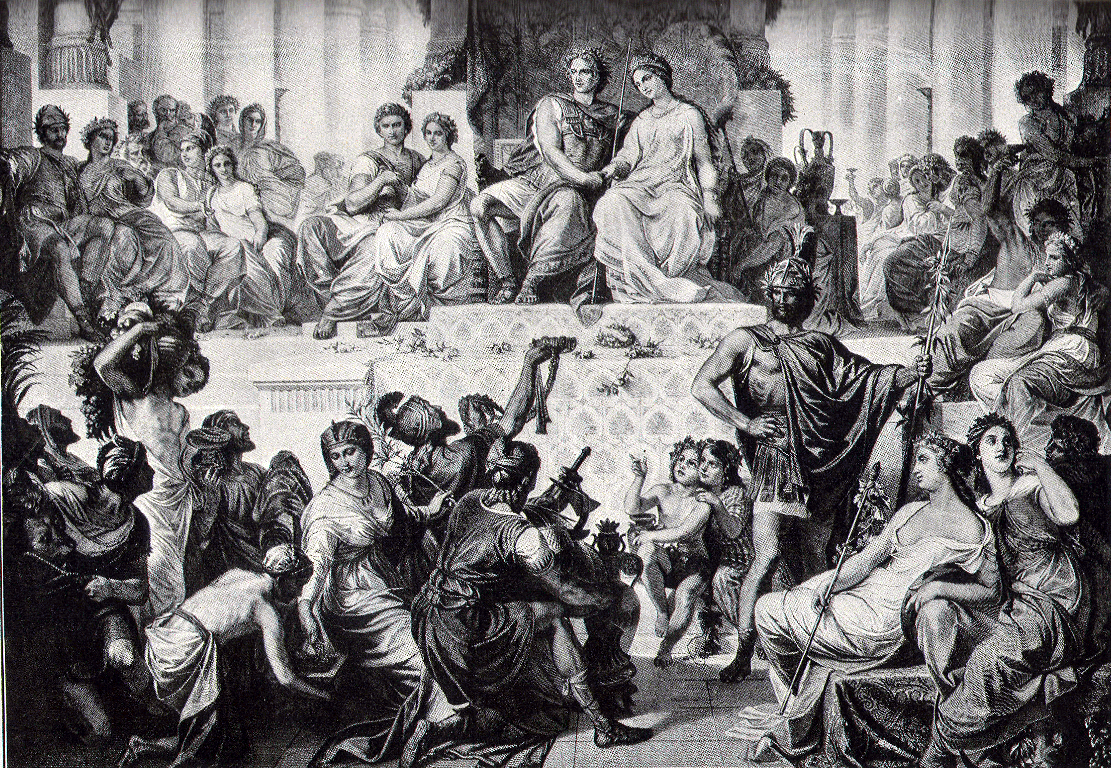 Tažení Alexandra Velikého
334 – 323 př. n. l. 
https://www.youtube.com/watch?v=i2VfQobm1x0
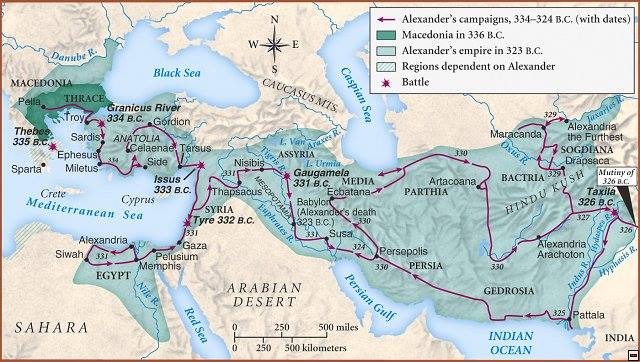